Intro to Multiprocessing
CS 0449
Jarrett Billingsley
Class announcements
proj3 is due at the end of this week, don’t forget…
both lab8 and proj4 will be released at the end of this week as well
also those are the last assignments aaaaaaa!!!!!!!!!!!!!!!!!!!!!
CS449
2
Multiprocessing
CS449
3
Where'd it come from?
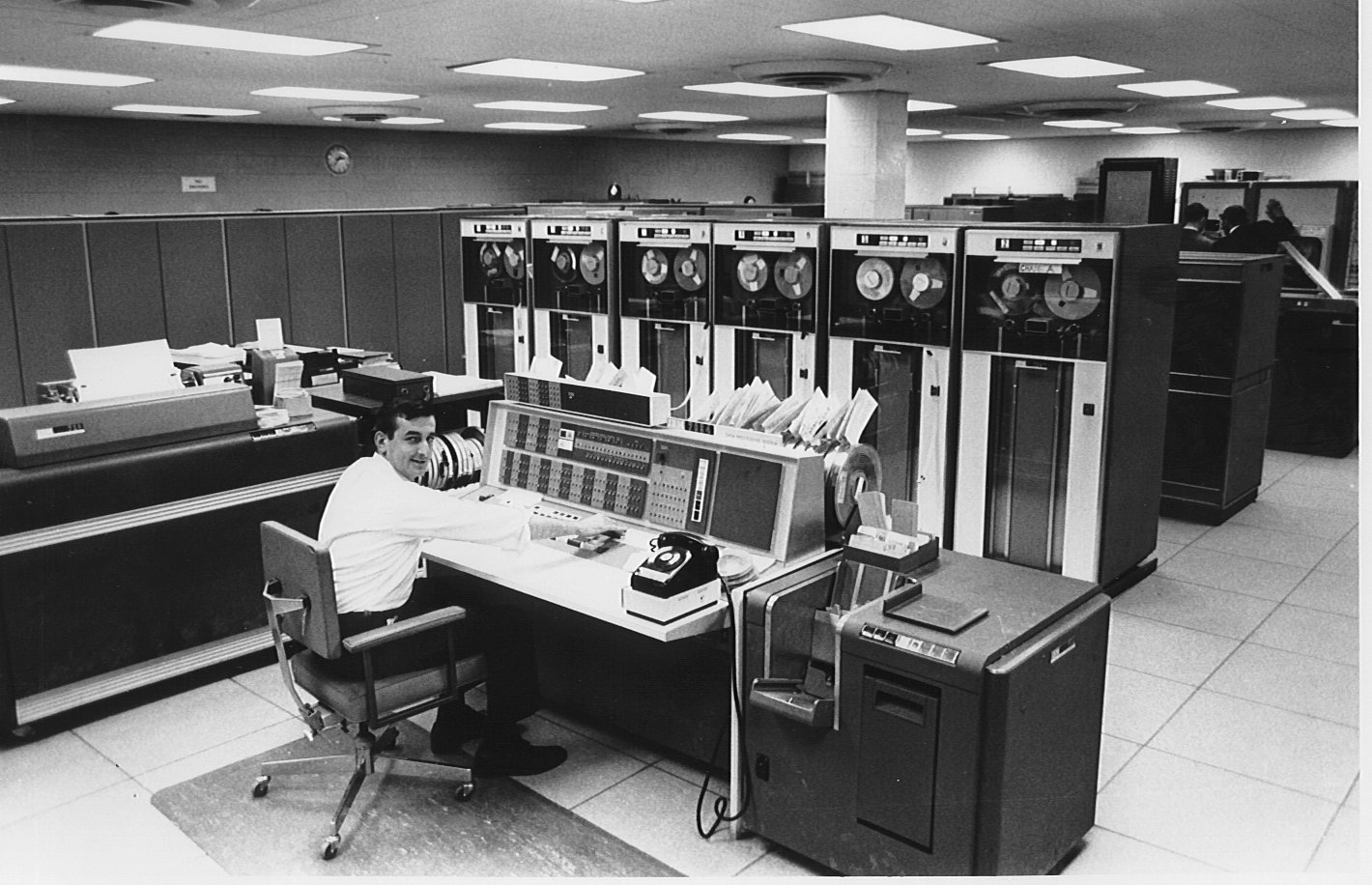 computers used to be huge
like.. physically
and therefore expensive
like.. millions of dollars
so many people had to be ableto share one computer at once
like.. thoth
multiprocessing is: running multipleprograms (or tasks) at the same time on one computer
CS449
4
[Speaker Notes: - this is the thing you'd connect to with a teletype.

[image: a 1960s (?) era computer room, filled with refrigerator-sized computers and magnetic tape drives, with a man at a desk in the middle]]
And then they got small
personal computers (PCs) weren't A Thinguntil the 1970s, and weren't really popularuntil well into the 1980s
limited and basic at first, but…
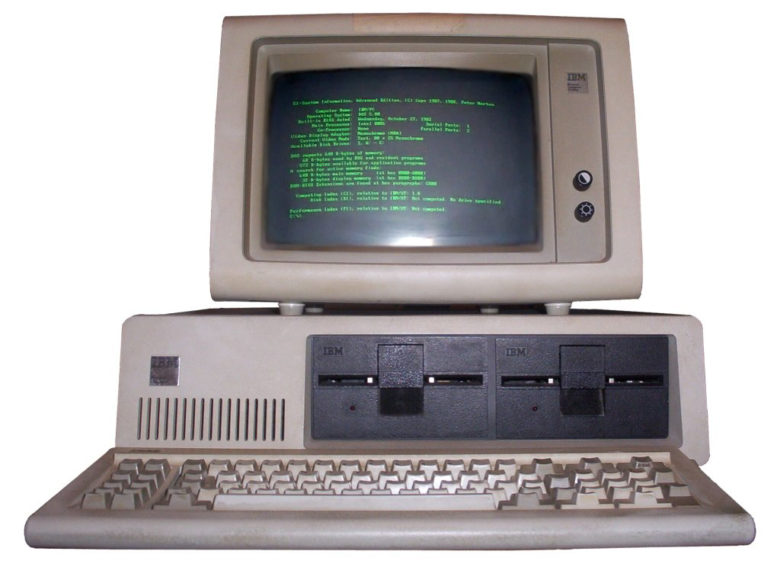 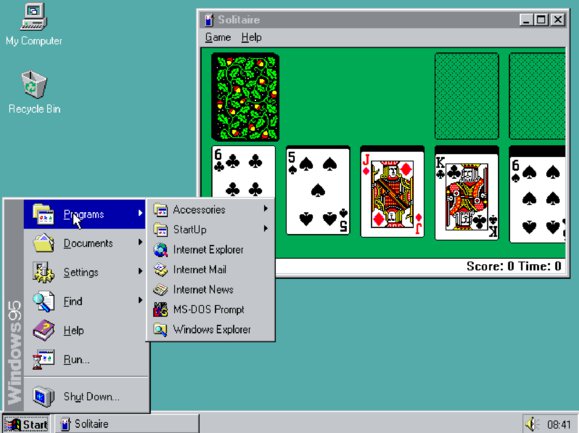 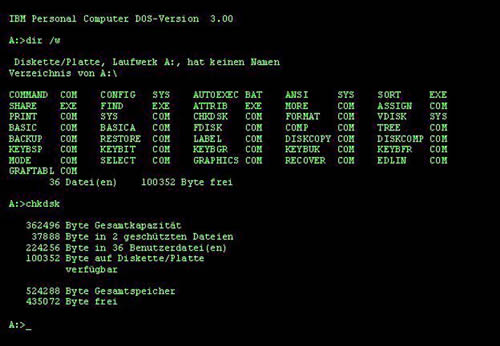 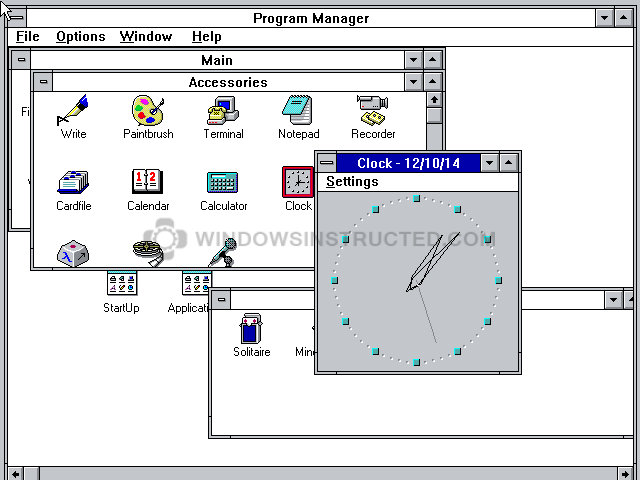 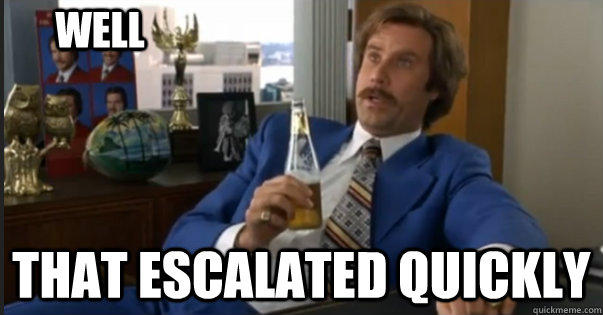 CS449
5
[Speaker Notes: - aaaaand things haven't really progressed much since windows xp tbh

[images: the rapid progression of the complexity of personal computer operating systems from the late 70s to the mid 90s]]
For some context
consider a large application with many parts… like a web browser.
internet
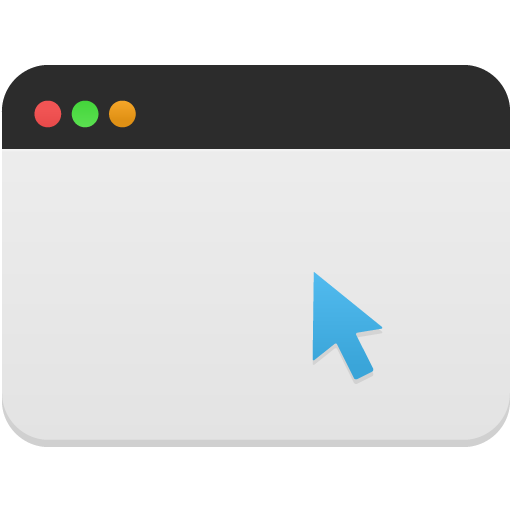 slow I/O
responsive GUI
▸
/\/\/\/\/\/\/\/\/\/\/\/\/\/\/\/\/\/\/\/\/\/\/\/\/\/\/\/\/\/\/\/\/\/\/\/\/\/\/\/\/\/\/\/\/\/\/\/\/\/\/\/\/\/\/\/\/\/\/\/\/\/\/\/\/\/\/\/\/\/\/\/\/\/\/\/\/\/\/\/\/\/\/\/\/\/\/\/\/\/\/\/\/\/\/\/\/\/\/\/\/\/\/\/\/\/\/\/\/\/\/\/\/\/\/\/\/\/\/\/\/\/\/\/\/\/\/\/\/\/\/\/\/\/\/\/\/\/\/\/\/\/\/\/\/\/\/\/\/\/\/\/\/\/\/\/\/\/\/\/\/\/\/\/\/\/\/\/\/\/\/\/\/\/\/\/\/\/\/\/\/\/\/\/\/\/\/\
slow I/O
real-time video
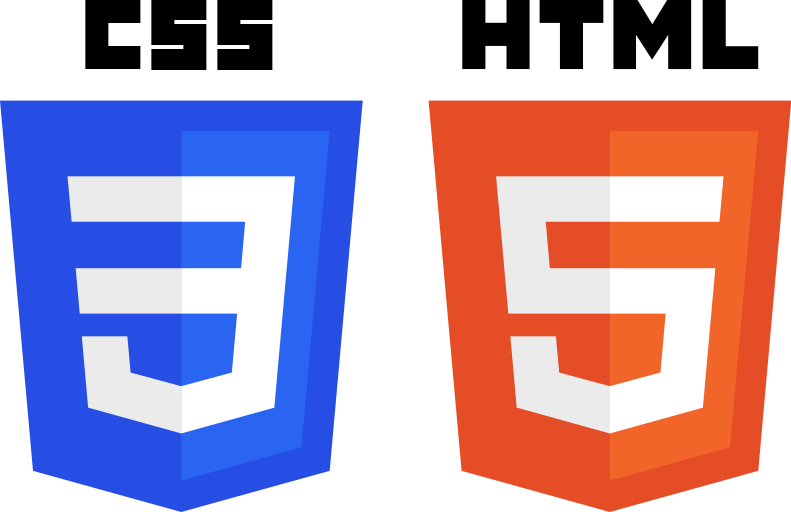 interpreting code that strangers wrote in a garbage-collected language
parsing MBs of text
lots of things to balance here: processing speed, latency, security, user experience…
do you think writing this as a single program would be easy?
CS449
6
[Speaker Notes: - I mean, you could, but it'd be a pain, and you'd end up reimplementing a bunch of the stuff we'll be talking about.

[diagram: a web browser has a number of parts: a code parser and interpreter; a GUI that has to be responsive; real-time audio and video decoding; parsing megabytes of HTML and CSS code… and it has to communicate over relative slow I/O channels]]
"More than 1 program" can be inside 1 "program"
when we say "program" we need to stop thinking "executable file"
a program is a sequence of operations…
and you can have several of those happening at the same time…
working together to solve one problem.
think of it like a team, or company, or society:
you can have multiple people, each with their own responsibilities
and together, they can accomplish a larger goal
CS449
7
Two dozen processes in a trenchcoat
your web browser might look and act like a single “program,” but it’s likely implemented as multiple processes, which has benefits!
each tab can be put in its ownprocess, which means each tabhas no access to the data inother tabs
if one process crashes, it doesn’ttake down the whole browser*
multiple processes can runsimultaneously – music on onetab, playing a game on another
of course this implies that the processes must communicatewith one another somehow… inter-process communication… IPC…
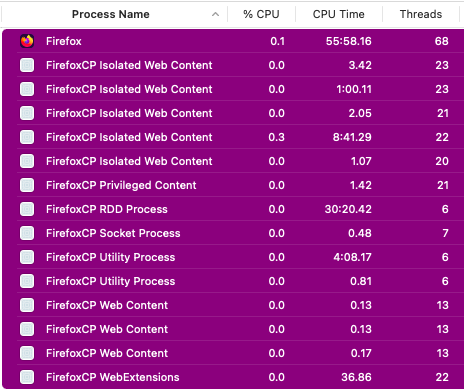 CS449
8
[Speaker Notes: - *unless it’s the main “orchestrator” process that directs all the other process but that one is deliberately written to do as little as possible so it’s very unlikely to crash]
Scheduling
CS449
9
All my children
at any given time, there are dozens or hundreds of processes running
I'm the ONLY process! that means I'm the BEST!
my turn! my turn!!!
Kernel
Process 92
Process 173
Process 1
Process 9
Memory
Memory
Memory
Memory
AAAAAAAAAAAAAAAAAAAAAAAAAAAAAA
Code
Code
Code
Code
I want all the CPU!!
no I want all the CPU!!
CS449
10
[Speaker Notes: [diagram: the kernel is like a frazzled parent being mobbed by greedy children]]
Who's who
others just sit around most of the time, waiting for input or output (I/O)
some processes use LOTS OF CPU
enter your choice: rock
the computer chose rock. tie!
enter your choice: paper
the computer chose rock. you win!
you: 1, computer: 0
enter your choice: _
g++ somefile.cpp
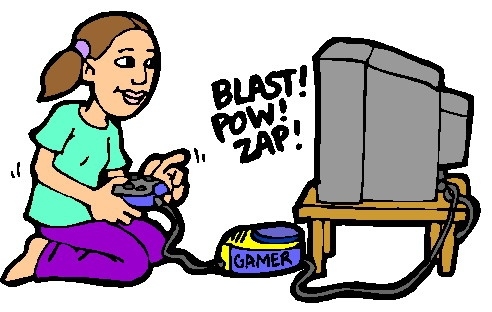 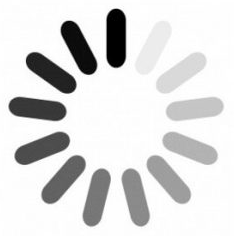 Loading…
we call these IO-bound
we call these CPU-bound
CS449
11
[Speaker Notes: - processes can be mixes of these or change from one to the other during their lifetime, ofc]
I'm turning this car around
I wanna watch the weather…
lemme just beat this boss okay???
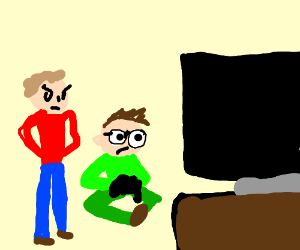 if we give the CPU-bound processes priority…
…then the IO-bound ones never get a turn.
mommy has a lot of work to do, Billy
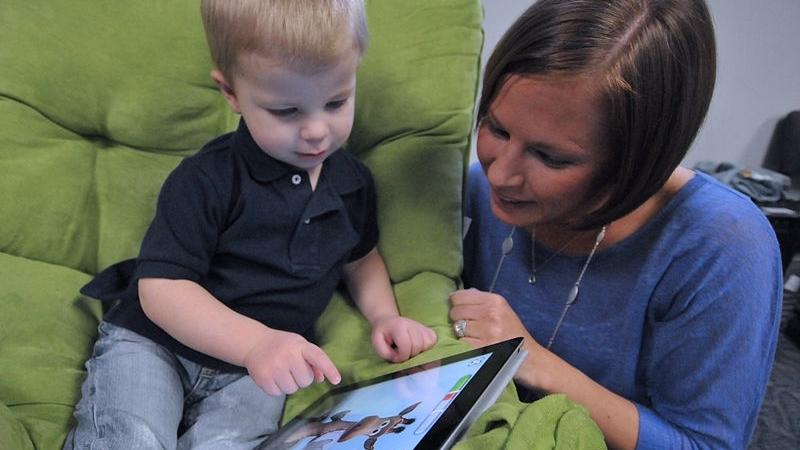 if we give the IO-bound processes priority…
johny johny yes papa
…then the CPU-bound ones can't get work done.
CS449
12
Scheduling
scheduling is how we make the processes take turns on the CPU
all the many ways of doing scheduling do the same basic thing:
P1
P2
P5
P9
P1
P7
1
2
3
4
5
6
7
8
9
10
11
12
13
14
15
16
17
0
time
we're slicing up time and giving each slice to a different process.
scheduling answers the question:"which process takes control of the CPU next?"
CS449
13
[Speaker Notes: - it's resource allocation, but the resource is time.
- this is an entire unit in 1550; have fun with it (if you take it, since it’s an elective now lol)

[diagram: a timeline divided into units. each process gets to use the CPU for some slice of time. P1 runs for 3 units, then P2 for 5 units, then P5 for 2 units…]]
What about multiple cores?
a core is a CPU. a "multi-core CPU" is 1 piece of silicon with >1 CPU.
P1
P5
P1
core 1
P2
P9
P7
core 2
1
2
3
4
5
6
7
8
9
10
11
12
13
14
15
16
17
0
time
it's the same idea, but now you can do more work in less time.
CS449
14
[Speaker Notes: - multi-core scheduling introduces new complexities – core affinity (forcing a process to only run on one specific core), caching issues with shared memory, fun things like kernel data exfiltration by exploiting the caching system lmao

[diagram: the same timeline and processes, but now two processes can be running at the same time, so it looks like two timelines stacked up on top of each other.]]
Kinds of scheduling
CS449
15
Preemptive scheduling
in this method, the OS can interrupt a process that's taking too long
k, I'm done
doo dee doo
but.. but I wasn't…
haha suckerrrr
P1
P2
P5
1
2
3
4
5
6
7
8
9
10
11
12
13
14
15
16
17
0
ok P2 that's enough… P5, go!
P2, your turn
Kernel
CS449
16
[Speaker Notes: [diagram: process 1 gives up the CPU gracefully. then P2 runs for a long time, and the kernel steps in and says "no more!" and gives the CPU to P5.]]
Interrupted by an interrupt (animated)
to make this work, we need special hardware in the CPU
wheee!!!
hey timer, wake me up in 100ms
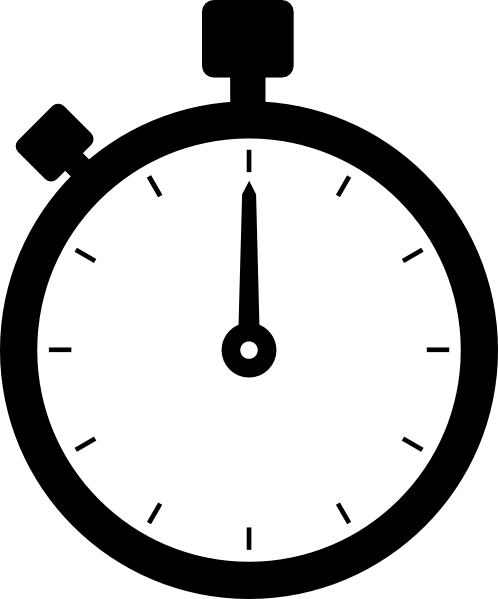 CPU
P2
Kernel
P2, gtfo
RING RING!!!!
the timer causes an interrupt…
…and only the kernel is allowed to respond to interrupts.
the quantum is how long a process is allowed to run before it's preempted (i.e. how long the timer is set for).
CS449
17
[Speaker Notes: - the quantum is on the order of tens to hundreds of milliseconds on most systems, from what I can tell.

[diagram: remember the interrupts from the end of last lecture? the timer causes an interrupt which only the kernel can respond to, and therefore it can always regain control of the CPU.]]
Preemption doesn’t mean killing the process!
preemption is a strategy used by the kernel to switch processes. 
the preempted process isn’t killed, it’s just paused.
…it’s just that, the kernel decides when the process pauses, and the process has no control over that.
a process could be paused anytime, anywhere, like:
after running for 5 seconds
after running for 5 microseconds
in the middle of a function
in the middle of an increment
oh we’ll see (:
CS449
18
Collaborative scheduling
in this method, each process must say "I'm done with my turn" before another process gets to run
this is simple to implement and doesn't require any fancy OS or hardware features!
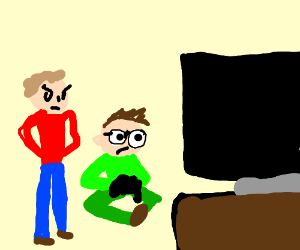 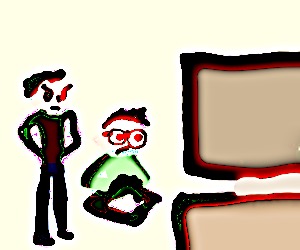 …but we all know the problem with taking turns
CS449
19
[Speaker Notes: [diagram: that kid is still hogging the video game]]
What a hog
the problem with collaborative scheduling is…
if a process never gives up the CPU, nothing else can run.
not even the kernel.
so it's unfortunately really, really easy to make a collaboratively scheduled OS freeze…
while(true) {}
aaaand now you have to restart the computer.
CS449
20
[Speaker Notes: - typically these systems will have a way to terminate the rogue process, but it requires user interaction
	- this is where ctrl+alt+del came from: on MS-DOS, it was set up to send a hardware interrupt to the CPU
	- by using it you could force the process to give up the CPU and go back to the kernel
	- but it's a bit of a hack and can't be automated.]
Blocking
CS449
21
This is not a trick question
when you call a function, what happens?
void knife() {
    spork++;
    spatula--;
}
void fork() {    knife();
    spoon++;
}
when does knife() return to fork()?
what is fork() doing while knife() is running?
what if we generalized this idea?
CS449
22
[Speaker Notes: - knife() returns to fork() when it finishes executing (i.e. it returns).
- while knife() is running, fork() is waiting on it… it cannot continue execution until knife() finishes.
- WHAT IF!!]
More than just a function call
what if you do a system call instead?
void fork() {    fgets(...);
    spoon++;
}
here's the important thing: at this point, the user process cannot continue until this system call returns.
so we could do… anything.
we say that the process is blocked.
CS449
23
How the OS does blocking system calls
every process is under the illusion that it's the only thing running.
fgets() returns!
fgets()
process 1
that's gonna take a while… process 2, it's your turn!
process 2, hold on. oh, the user pressed enter. process 1, resume!
kernel
process 2
fopen()
from process 1's perspective, all that happened was a function call.
this is the power of the abstraction the OS gives us.
CS449
24
[Speaker Notes: - the grey dotted lines are when the process is blocked/sleeping.

[diagram: a timeline. process 1 runs for a while. it calls fgets(), which performs a syscall and drops into the kernel. the kernel schedules process 2. then process 2 does a syscall, back into the kernel. now the kernel notices process 1's syscall can complete, so it returns to process 1.]]
Threads
CS449
25
But context switches are haaaardddd
processes are big things with many parts
open files
internal kernel data structures
register values
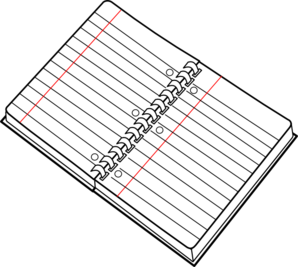 memory space
34
35
process 14  has been running for 8 years and shows no signs
of stopping. what the hell is it doing
sure would be nice to get some of the benefits of multiprocessing without all the overhead…
CS449
26
[Speaker Notes: [diagram: nothing special.]]
The sweet, gooey center of a process
we want to run multiple pieces of code at once
do we really need a whole new heap, code, files, etc. for that?
Process
a thread encapsulates only what'sneeded to run some code.
Heap
Globals
Thread
Thread
Stack
Code
Stack
PC
PC
Files
Registers
Registers
and we can have several threads for each process.
CS449
27
[Speaker Notes: - we do need to allocate a new stack whenever we create a thread, but that's not a big deal.

[diagram: until now, we've thought of a process as having globals, code, heap, stack, files, and registers (including the program counter). but if we extract the stack and registers into a thread, we can have multiple threads of execution – multiple different pieces of code running at the same time – within ONE process. they all share the globals, heap, code, and files.]]
Thread hopping
what has this gained us? well...
Process
open files
Stack
Stack
Stack
Thread 2
Thread 3
Thread 1
PC
PC
PC
Registers
Registers
Registers
switching threads amounts
to changing some registers –
everything else stays the same.
CS449
28
[Speaker Notes: - even switching stacks only requires changing the sp/bp registers.
- but this opens up a whole new pandora's box of coding challenges… synchronization, race conditions, deadlocks and more! yay!]